Victorians - Year 6 	‘What’s so great about the Victorians?’
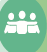 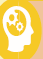 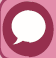 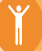 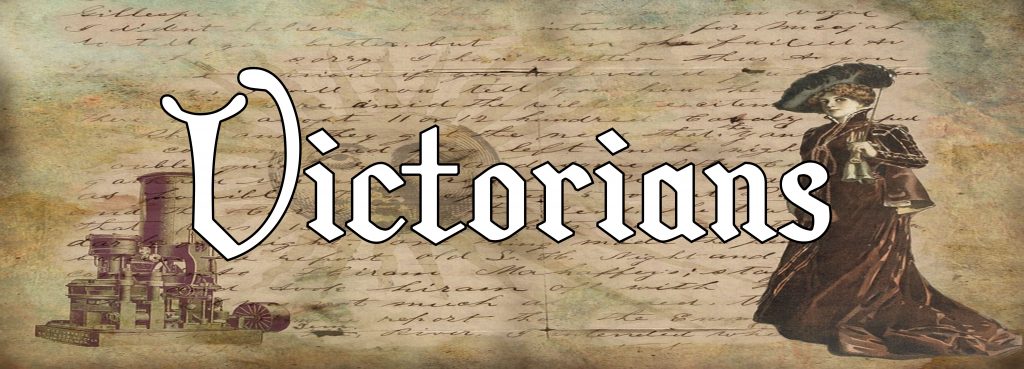